Нижний Сып -край семи родников
АвТОР РАБОТЫ:
РАХИМОВА ЛЕЙЛА,
ОБУЧАЮЩАЯСЯ 6 «в» класса, 13 лет
МБОУ «уиНСКАЯ Сош»,
Объединение «экологи-исследователи»

Руководитель:
белобородова  татьяна анатольевна,
Учитель химии и биологии
Мбоу  «уинская сош»
Цель: изучить качество воды , взятой из разных природных источников
задачи:
- провести исследование родников и речной воды;
- провести опрос среди местных жителей;
- определить зависимость качества воды и спроса на  нее;
- обобщить полученный материал и сделать выводы;
Гипотеза : Вода из родника, которым пользуется наибольшим спросом,
Значительно отличается по свойствам от воды из других родников
Родники моего села
Родник «Зяелеп Аккан»
Родник «Шияп»
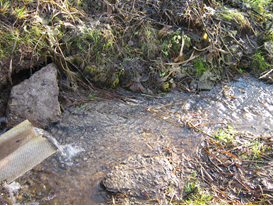 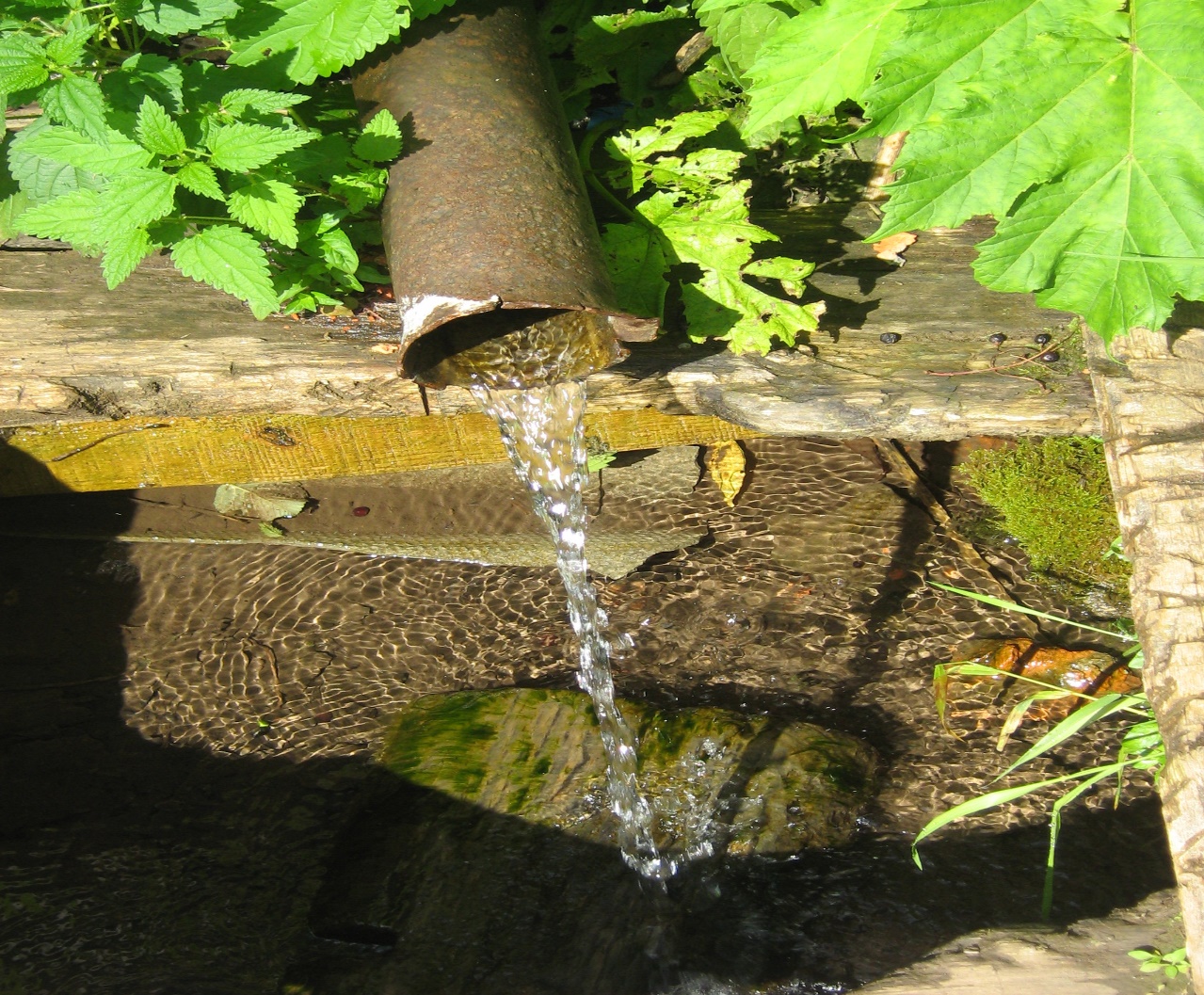 Родник «Элчебай»                        Родник «Минсурур»                            Родник «Майсурур»
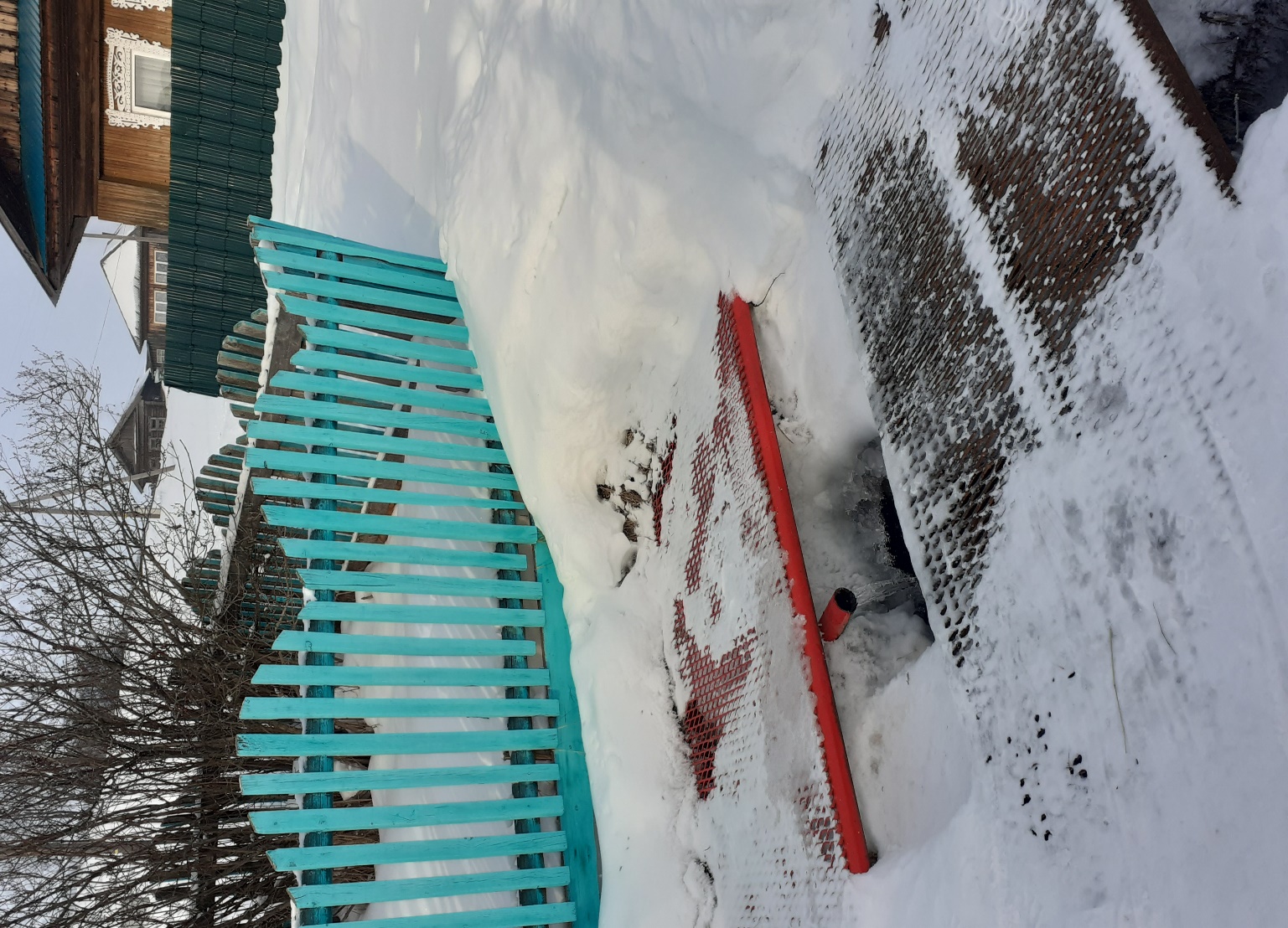 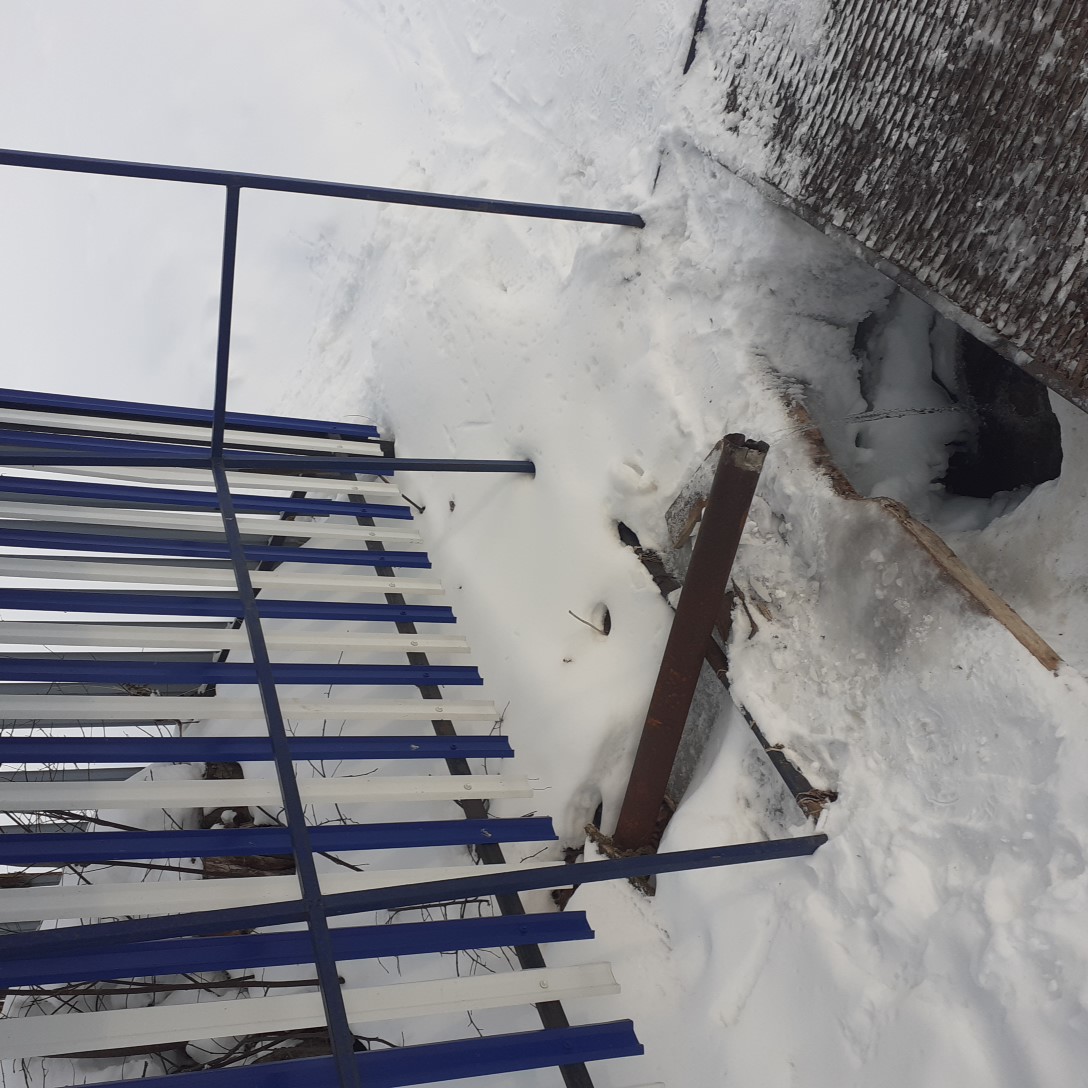 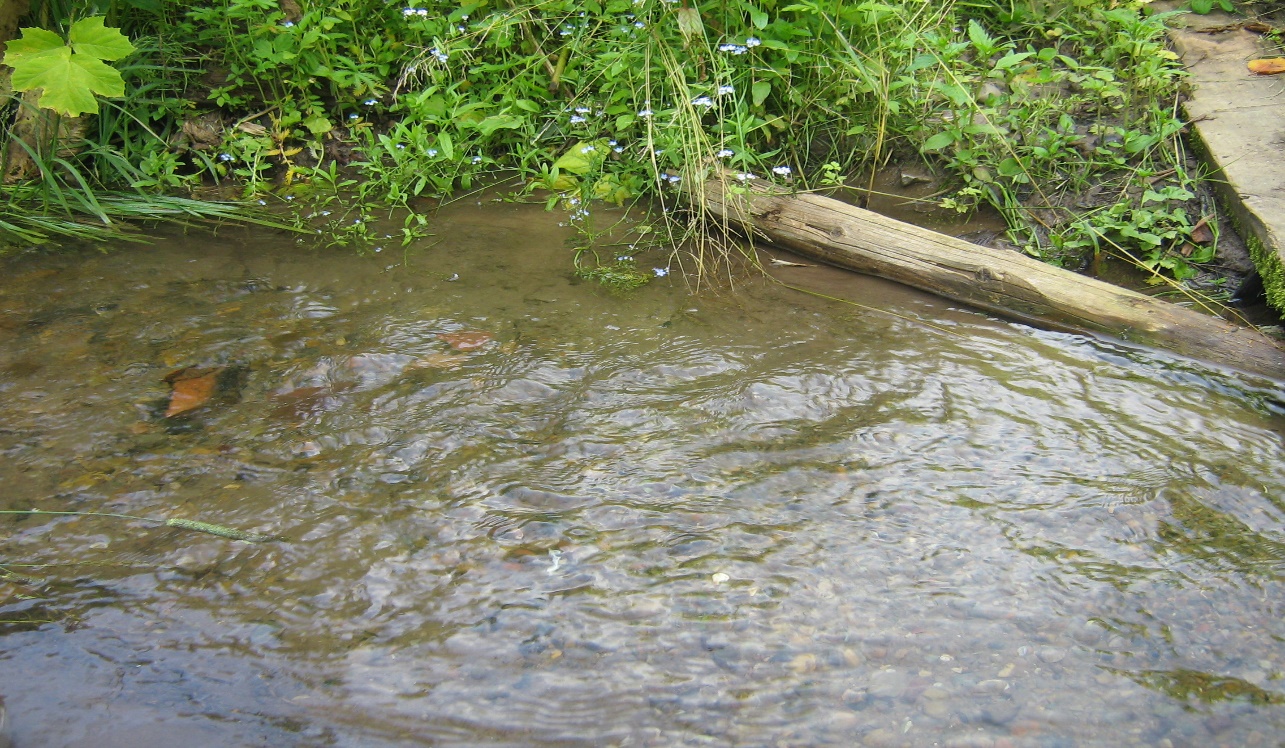 Результаты опроса
Пробы воды для исследования
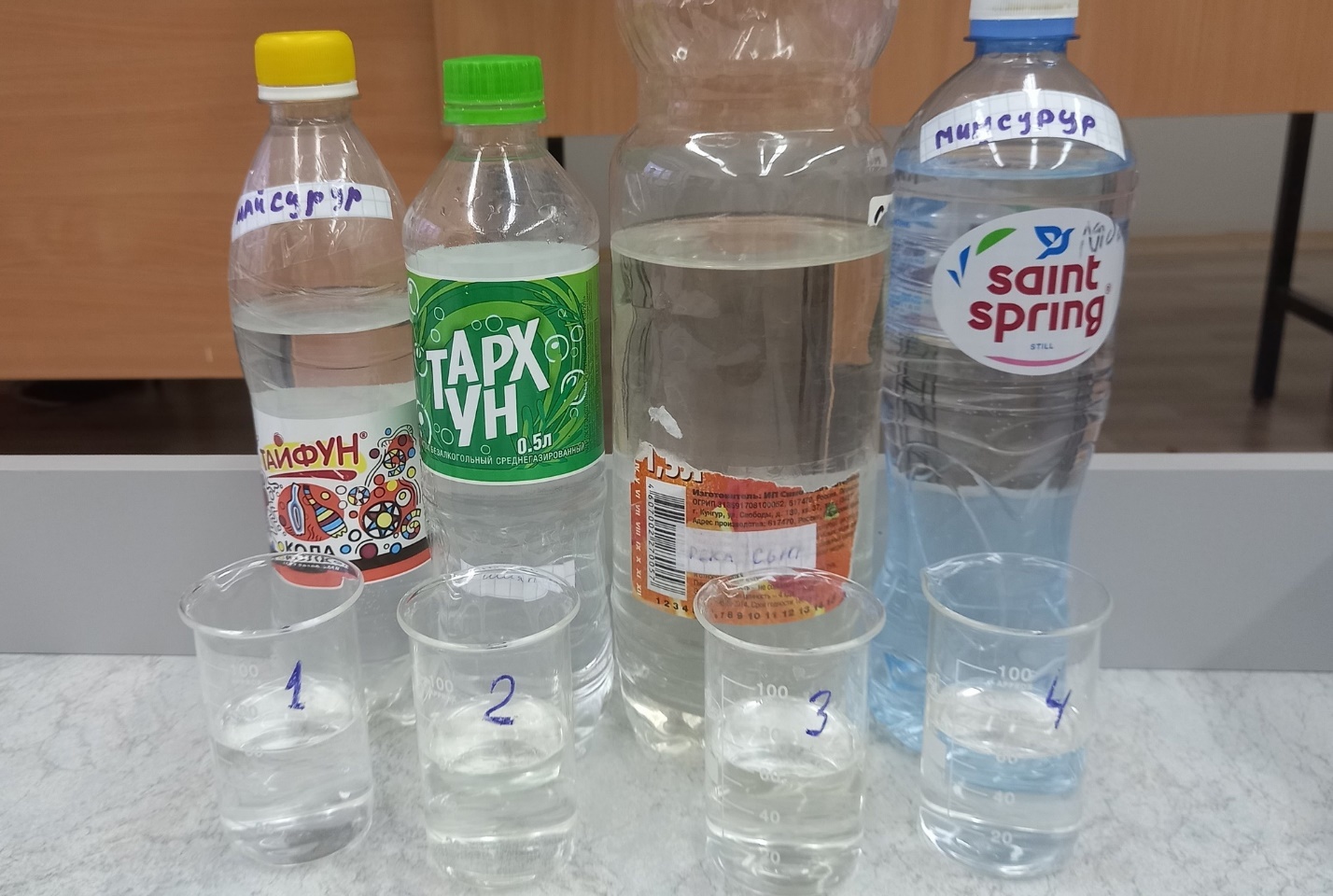 Пробы воды из разных источников
Определение растворимых солей в воде, результат
Выпаривание
Заключение
Вода, взятая из родников, не зря пользуется большим спросом у местных жителей и гостей моего села. По результатам исследования, которое я смогла провести, можно сказать, что все они заслуживают внимания и пользуются спросом людей не напрасно. Чуть меньше растворимых солей и чуть мягче оказалась вода из родника «Минсурур», но наибольшим спросом пользуется вода из родника «Шияп», возможно, лишь потому, что он находится в центре села. Стоит также учесть, что я опросила не так много жителей. 
Моя гипотеза не подтвердилась, но я продолжу изучать родники.
Перспективу исследования я вижу в том, чтобы на официальном сайте по учёту родников появились и живительные источники моей малой родины.